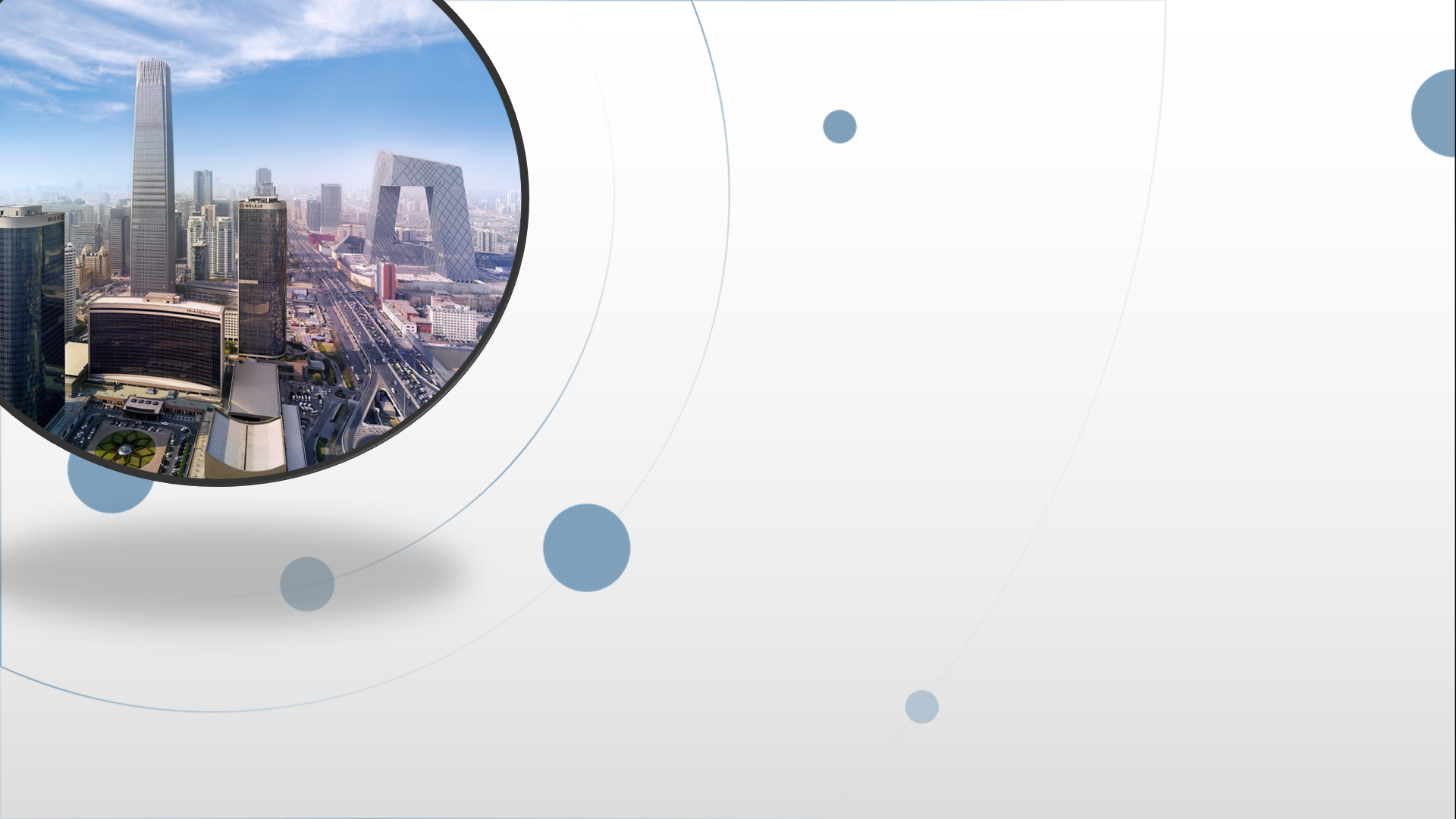 朝阳区线上课堂·高一年级数学
平面向量的正交分解及加减运算的坐标表示
北京市陈经纶中学  王丽君
本节内容：
6.3.2平面向量的正交分解及坐标表示
6.3.3平面向量加、减运算的坐标表示
回顾复习
a
e3
e5
e1
e6
e4
e2
问题1: 因为基底的任意性，使得平面向量的分解具备了较大的灵活性，这种灵活性可能会带来操作上的一些麻烦.请从简化问题的角度看，你会选择什么关系的基底？
F2
G
问题情境
在物理中，我们知道为了求放置在斜面上的木块受到的摩擦力，需要将重力分解．
O
力的
正交分解
F1
把一个向量分解为两个互相垂直的向量，叫做向量的正交分解.
为了研究问题的方便，在平面上，我们选取互相垂直的向量作为基底.
问题2：在平面直角坐标系中，每一个点都可以用一对有序实数（即它的坐标）表示.那么，如何表示直角坐标平面内的一个向量呢？
问题3：请思考平面内任意一个向量的坐标与点的坐标之间的联系
y
A
x
O
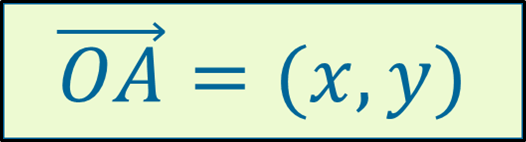 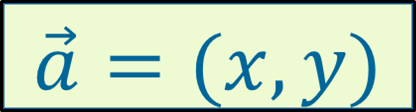 向量的坐标表示
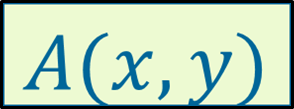 数
形
[Speaker Notes: 向量的坐标表示，实际是向量的代数表示,将数与形紧密结合起来，这就可以使很多几何问题转化为熟知的数量运算]
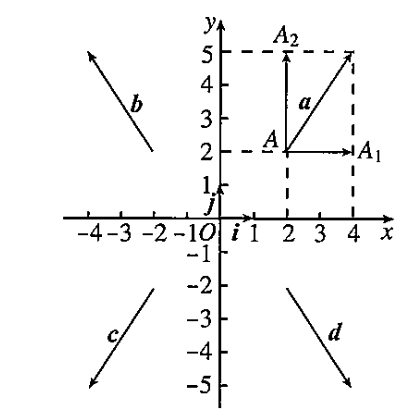 解：如图可知
M
N
同理
Q
P
因此，两个向量和(差)的坐标分别等于这两个向量相应坐标的和(差).
变式：如图，已知                                 ,求       的坐标.
问题5：如图，已知                                 ，求        的坐标.
y
解：
O
x
一个向量的坐标等于表示此向量的有向线段的终点的坐标减去起点的坐标.
例4.如图，已知                 的三个顶点A、B、C的坐标分别是
     （-2，1）,（-1，3）,（3，4），试求顶点D的坐标.
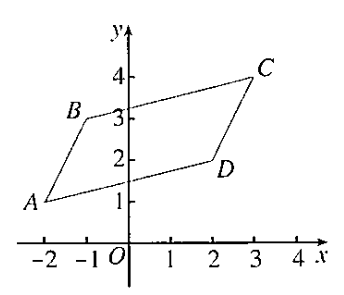 分析：由平行四边形ABCD你能想到哪些向量关系？
方程思想
例4.如图，已知                 的三个顶点A、B、C的坐标分别是
     （-2，1）,（-1，3）,（3，4），试求顶点D的坐标.
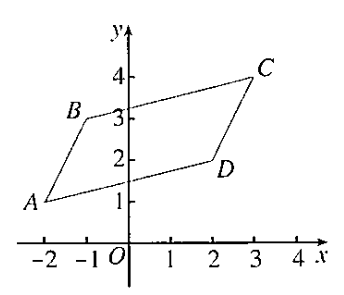 方程思想
向量坐标表示的定义
例4.如图，已知                 的三个顶点A、B、C的坐标分别是
     （-2，1）,（-1，3）,（3，4），试求顶点D的坐标.
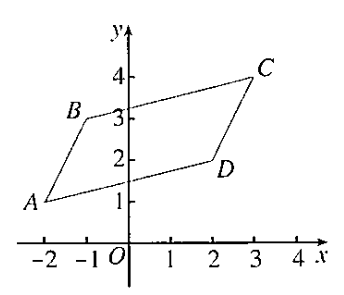 小结:向量的坐标运算是几何与代数的统一，几何图形的法则是代数运算的直观含义，坐标运算是图形关系的精确表示，二者的法则互为补充，关键是充分利用图形中各线段的位置关系．
课堂小结
平面向量数乘运算、数量积运算的坐标表示
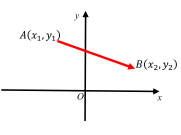 单位正交分解
平面向量加减运算的坐标表示
平面向量的坐标表示
平面向量基本定理
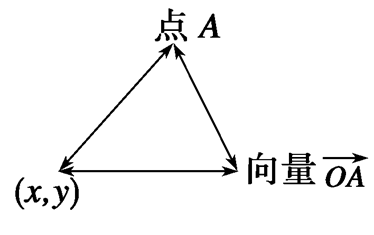 数学思想方法：从一般到特殊，转化，数形结合
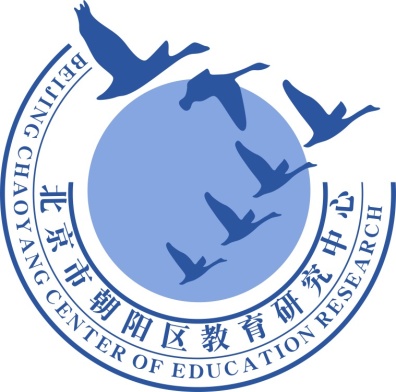 谢谢您的观看
北京市朝阳区教育研究中心  制作